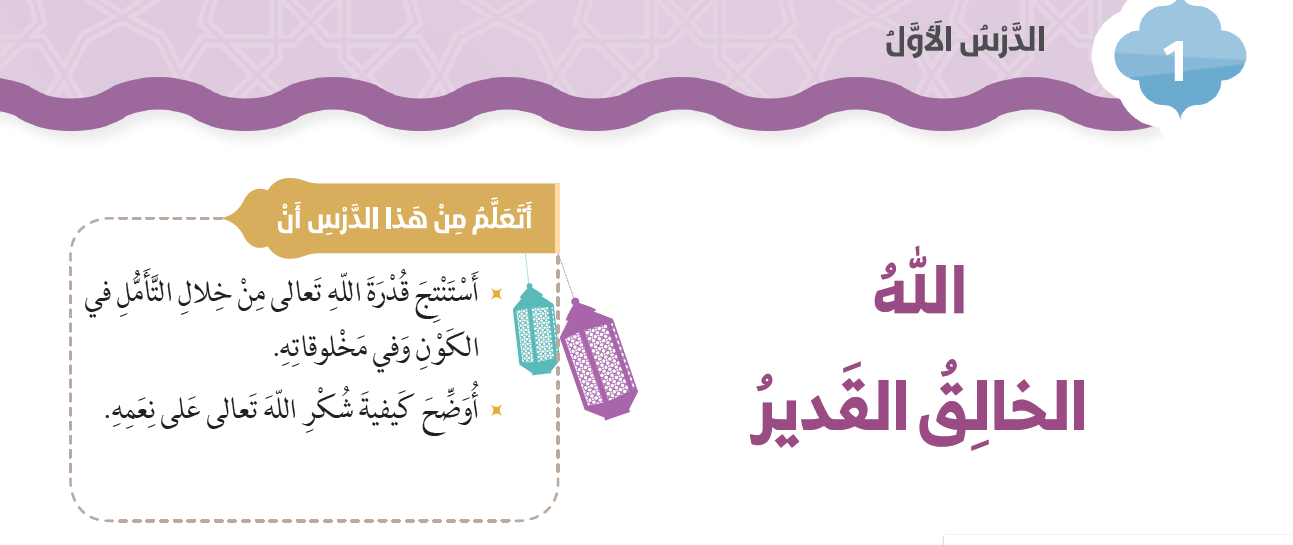 على كل شئ قدير
هو الخالق
قدير
صنع
قـــــدير
الطيــــــــور
الغواصــــة
الجــــــو
البحـــــر
ضخ الدم
النظر
السمع
الكتابة
المصــور
البــــــارئ
القـــدير
الخـــالق